Das Pferd von hinten aufzäumen. 
Der Nachlass Ludwig Windstosser im Museum für Fotografie
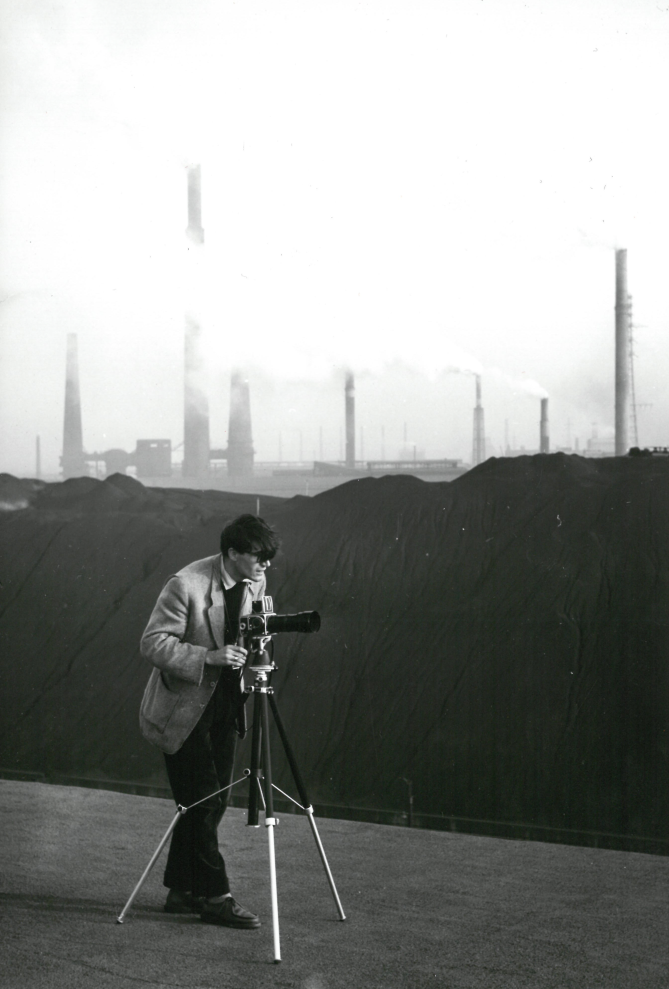 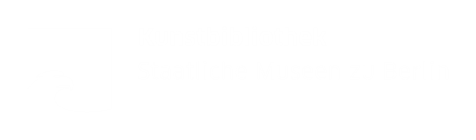 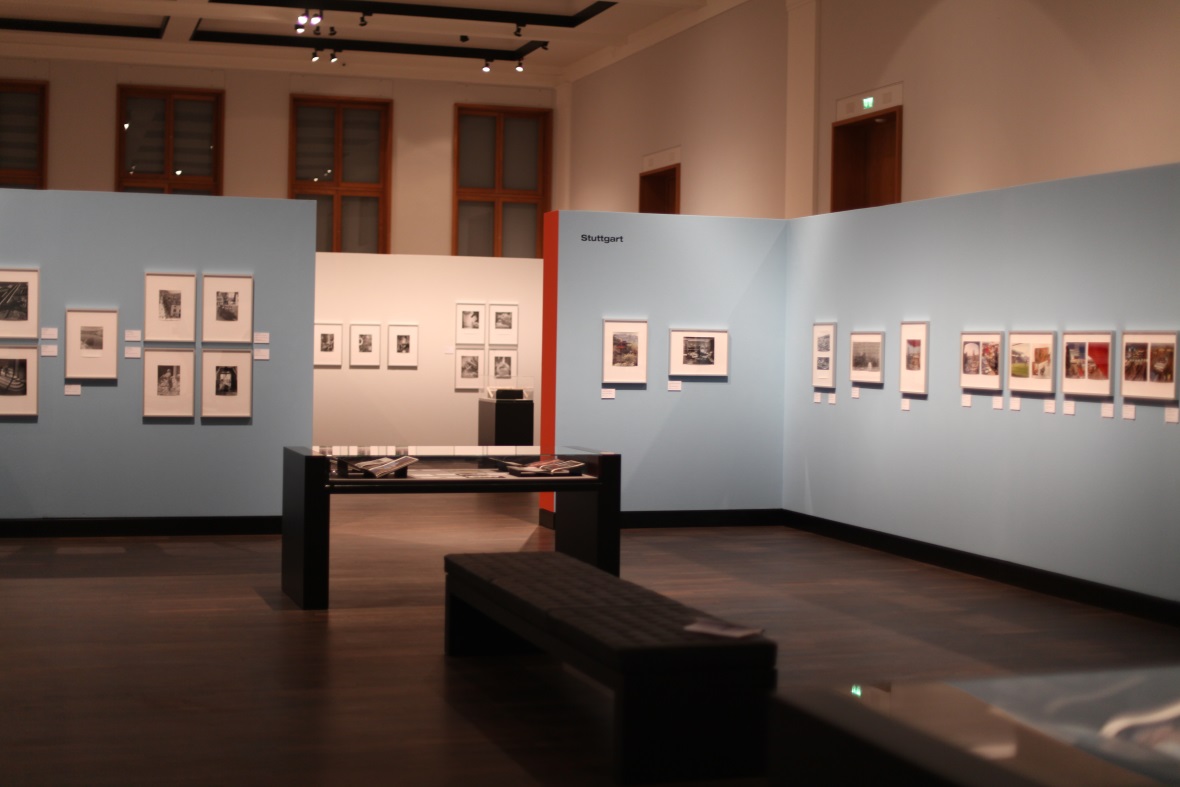 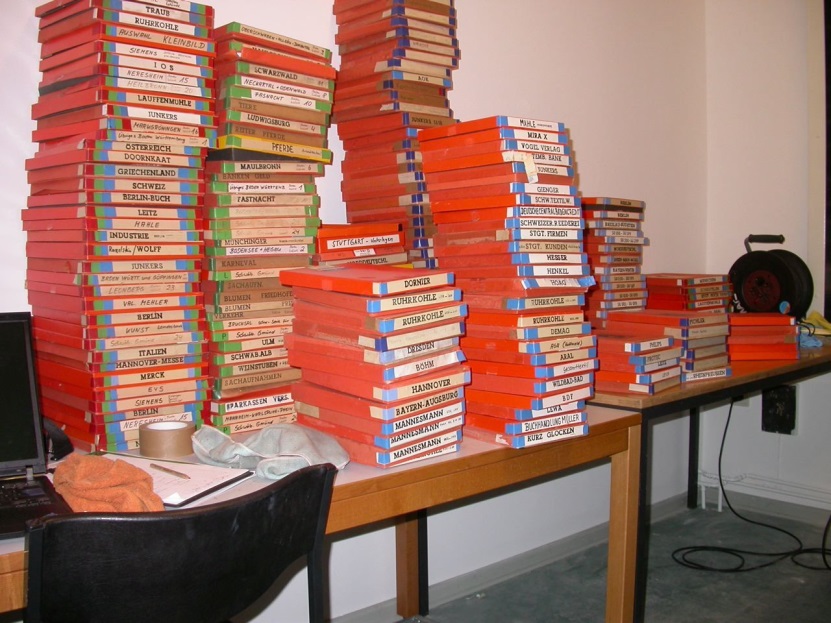 2008Erstversorgung Nachlass Ludwig Windstosser
2019
Ausstellung Ludwig Windstosser – Fotografie der NachkriegsmoderneMuseum für Fotografie, 12.10.2019 – 23.02.2020
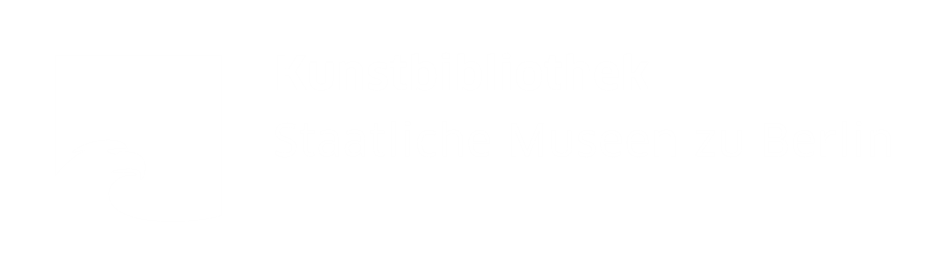 Architektur		 FotografieGrafikdesign ModeBuch- und Medienkunst
Gliederung2007 – Die Schenkung2007-2019 – Eine Skizze2019-2020 – Die Ausstellung2020-? – Ein Ausblick
Ludwig Windstosser (1921-1983): Selbstporträt, 1978Silbergelatinepapier
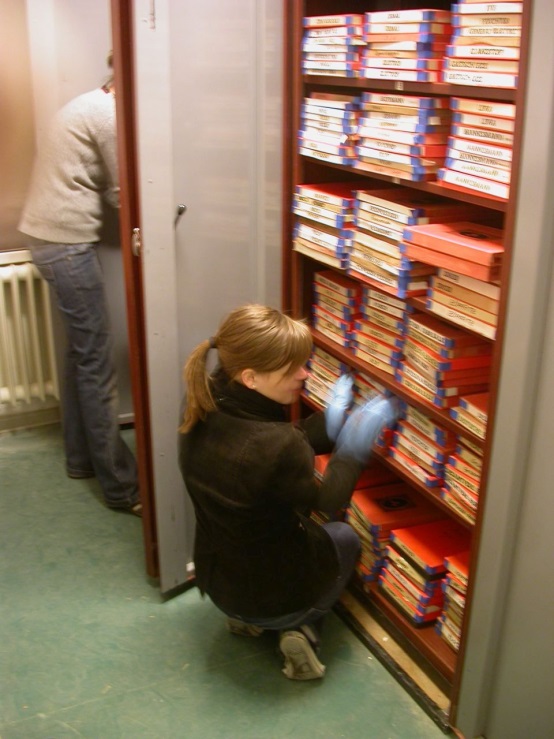 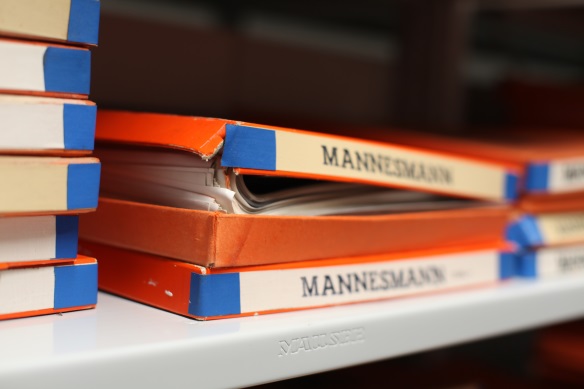 2008Erstversorgung Nachlass Ludwig Windstosser
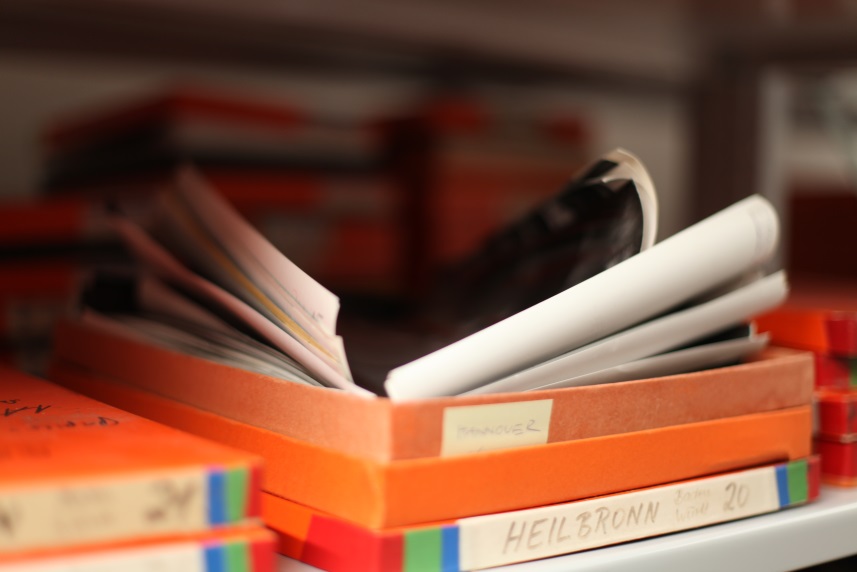 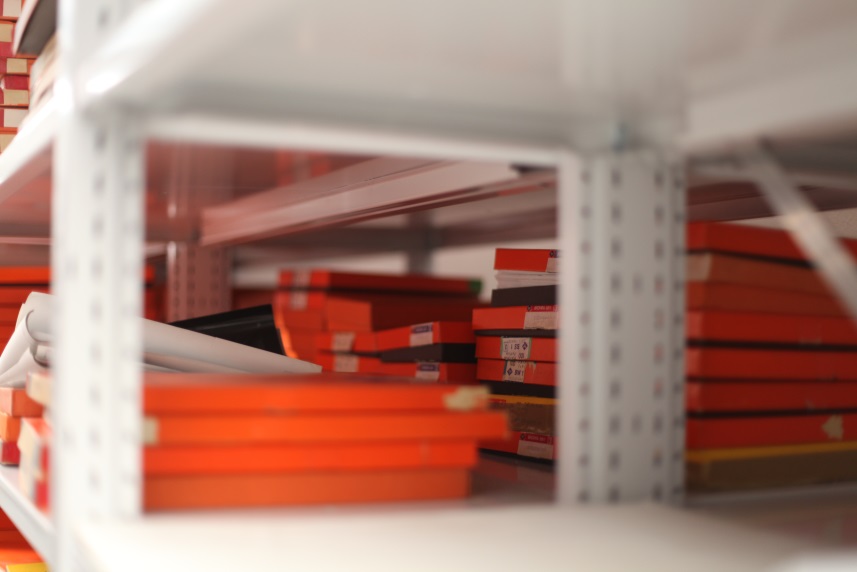 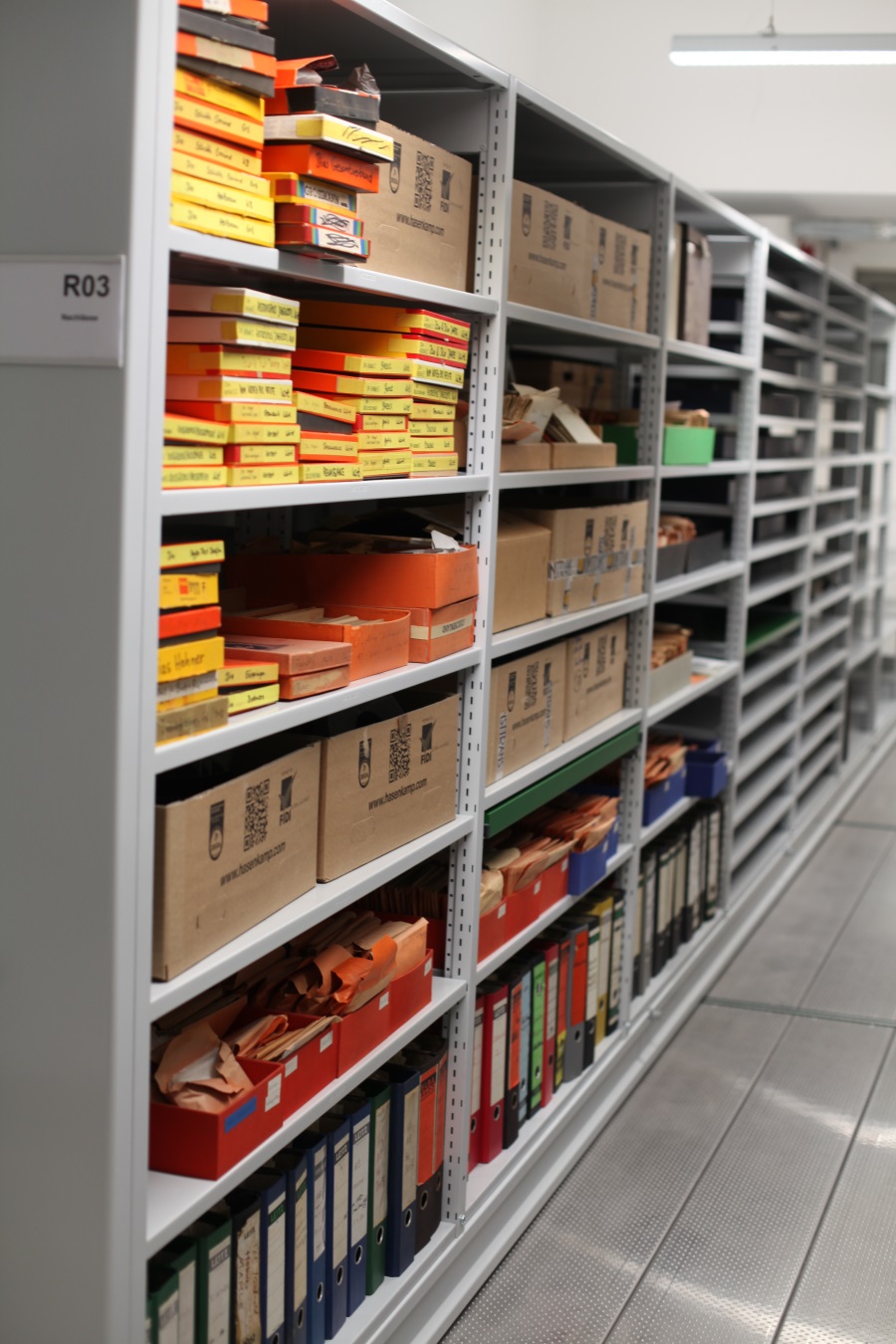 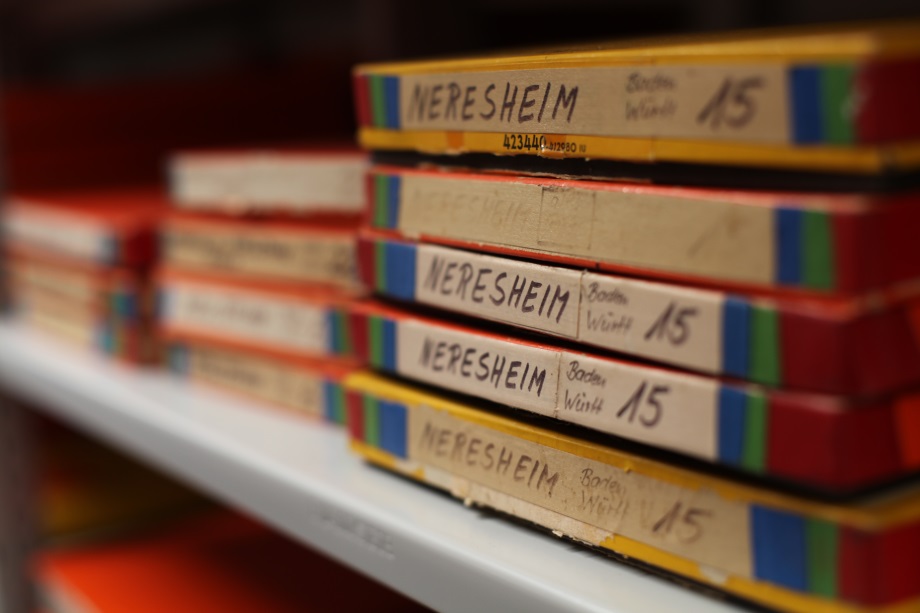 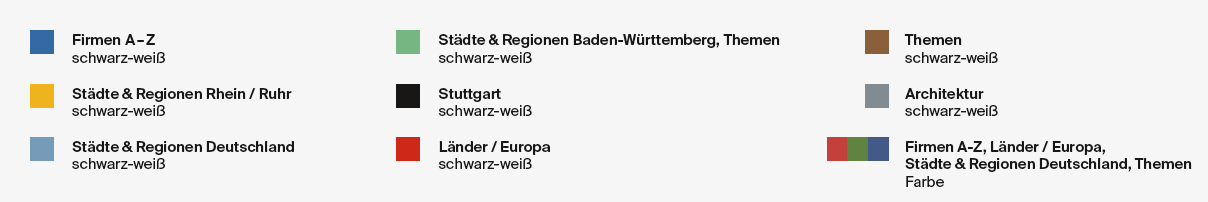 Firmen A-Z: 375 Kästen
Städte & Regionen Rhein / Ruhr: 17 Kästen
Städte & Regionen Deutschland:  39 Kästen
Städte & Regionen Baden-Württemberg, Themen: 105 Kästen
Stuttgart: 43 Kästen
Länder / Europa: 49 Kästen
Themen: 32 Kästen
Architektur 32 Kästen
Firmen, Farbe: 134 Kästen
Städte & Regionen, Farbe: 67 Kästen
Themen, Farbe: 17 Kästen
Privates: 10 Kästen
                                                                   _____________
                                                                           920 Kästen (ca. 80.000 Abzüge)
				+ ca. 170.000 Negative und Diapositive
Umverpackung in säurefreie Archivkartons
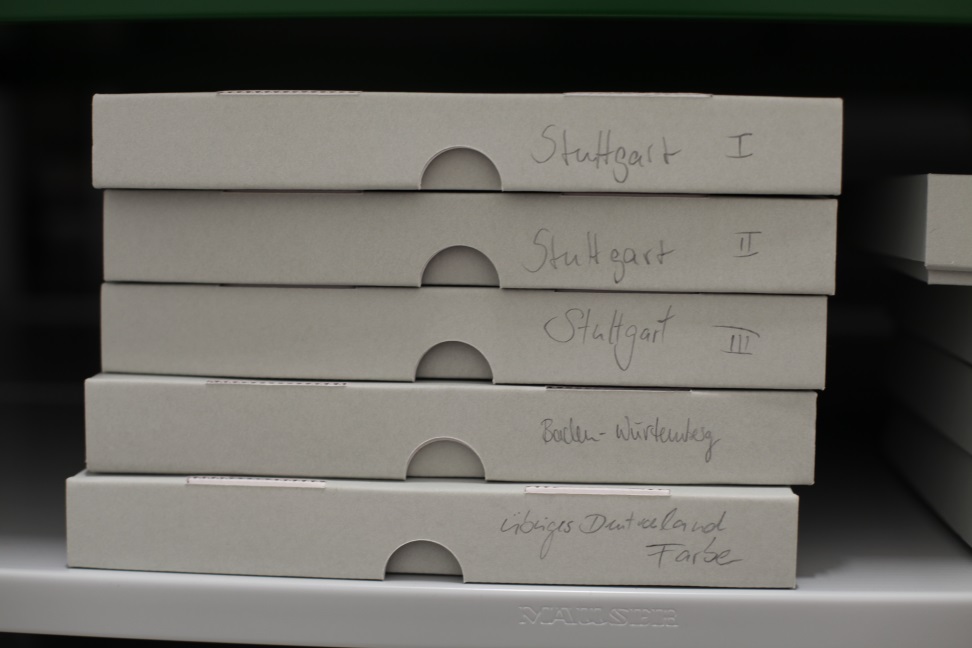 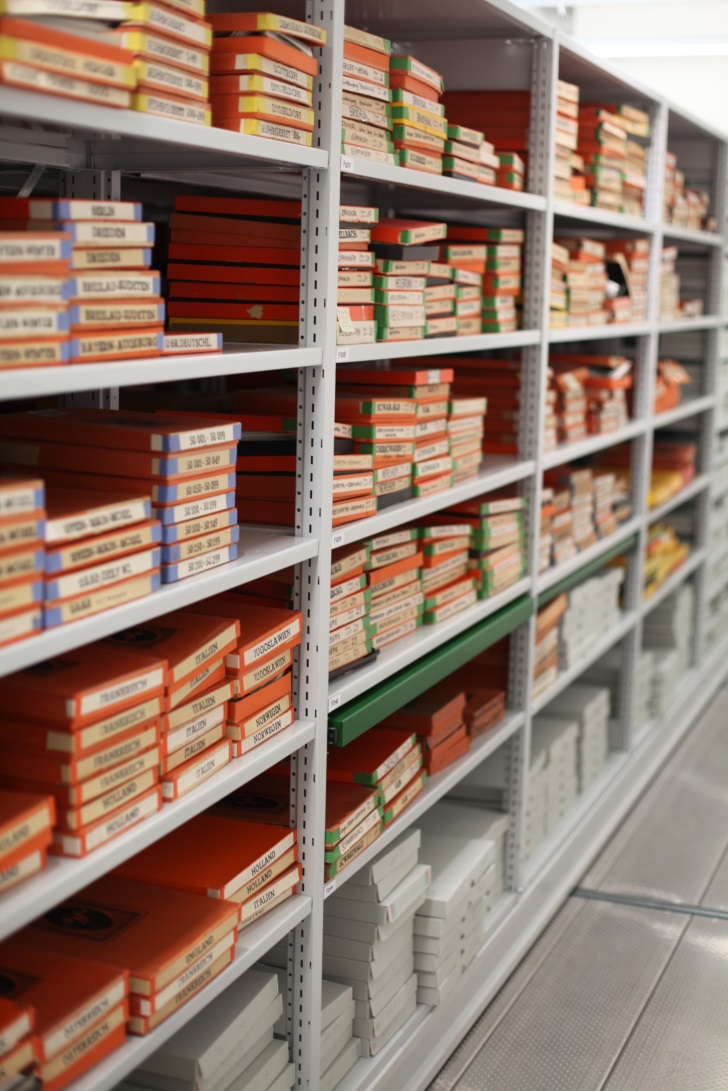 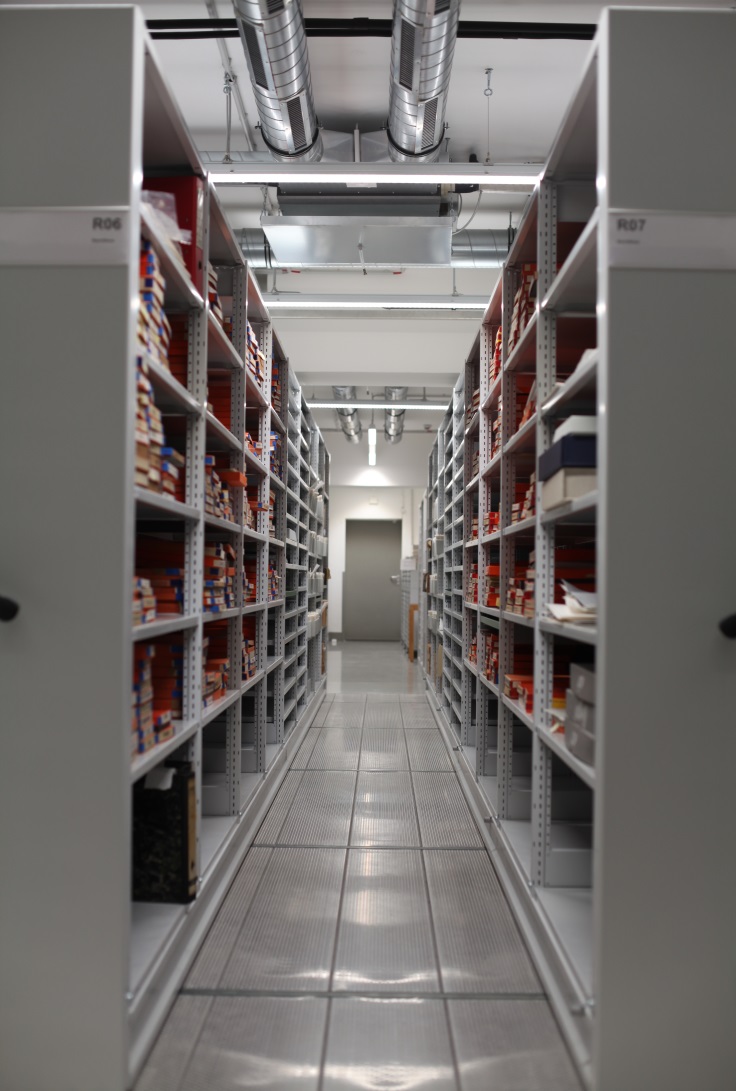 Lagerung des Nachlasses heute
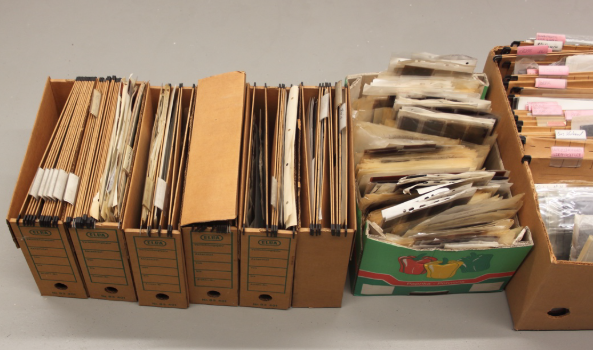 Bestand Ludwig Windstosser, Beispiel Hängeregister und Kartons
Ingrid Windstosser [?]: Ludwig Windstosser mit Assistentin Heide Schmidt und Assistent Rolf Schmidt im Labor, 1964Silbergelatinepapier
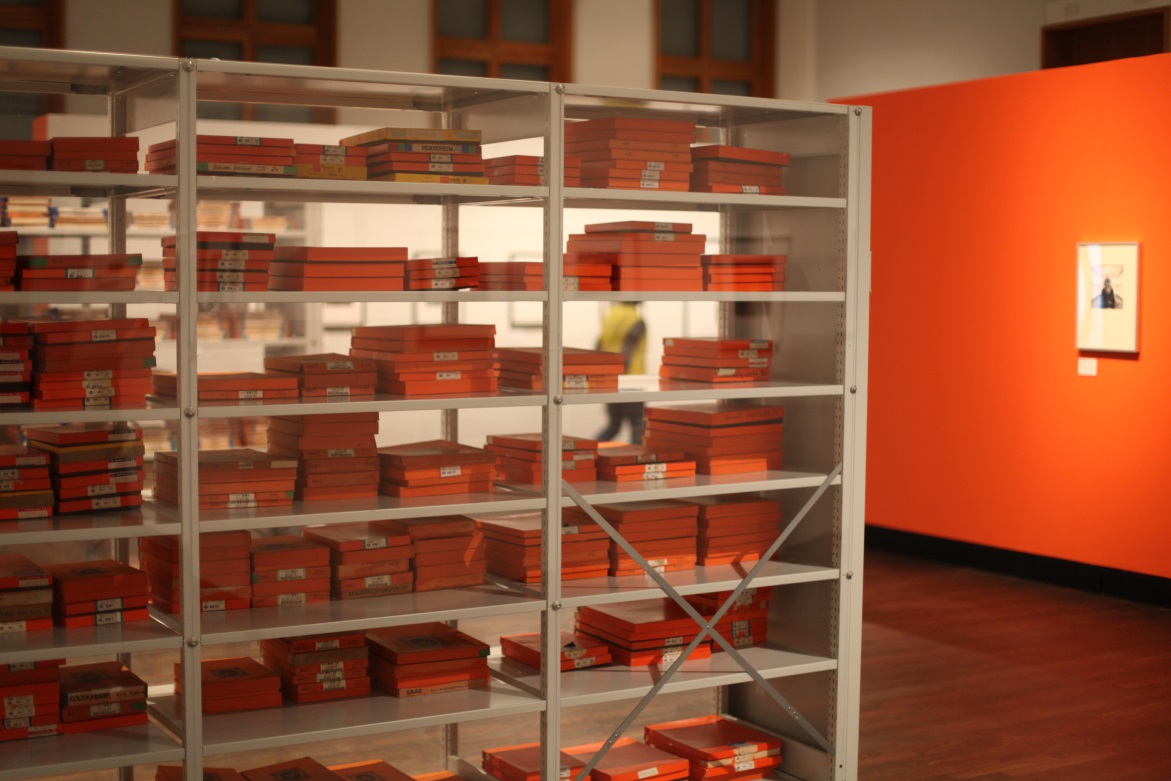 fotoform
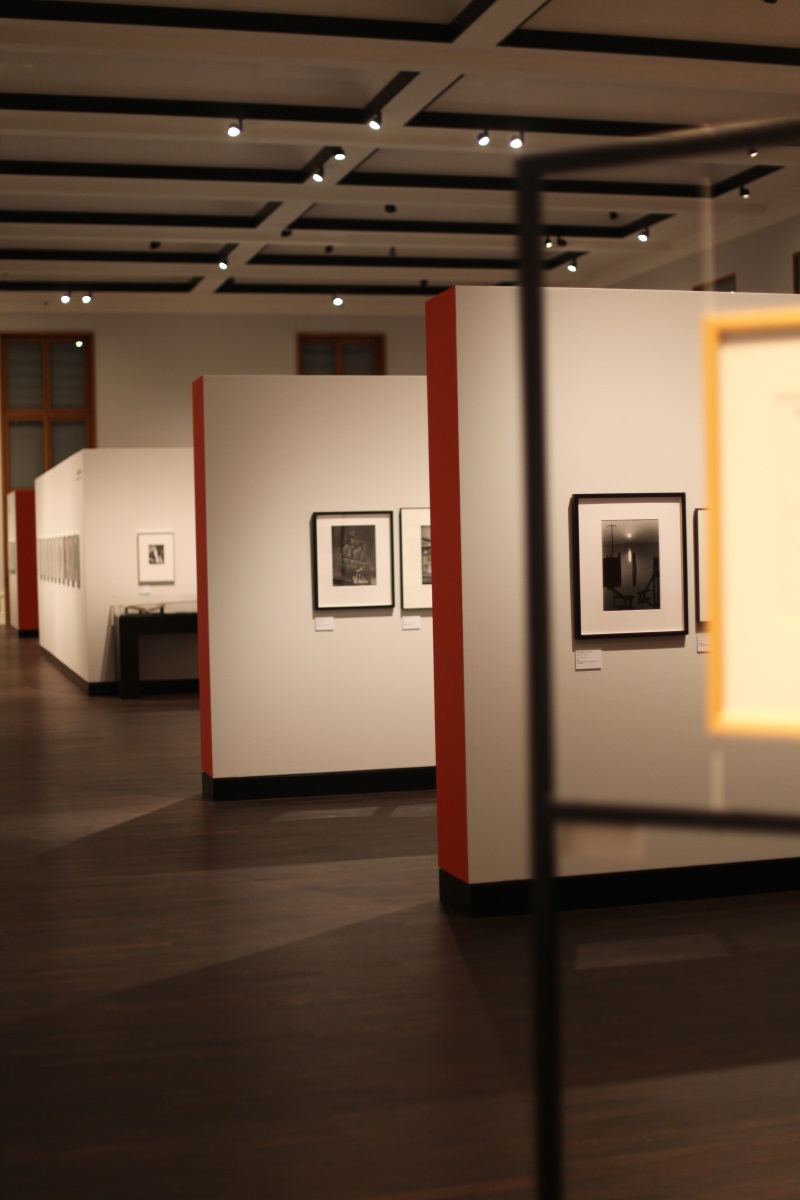 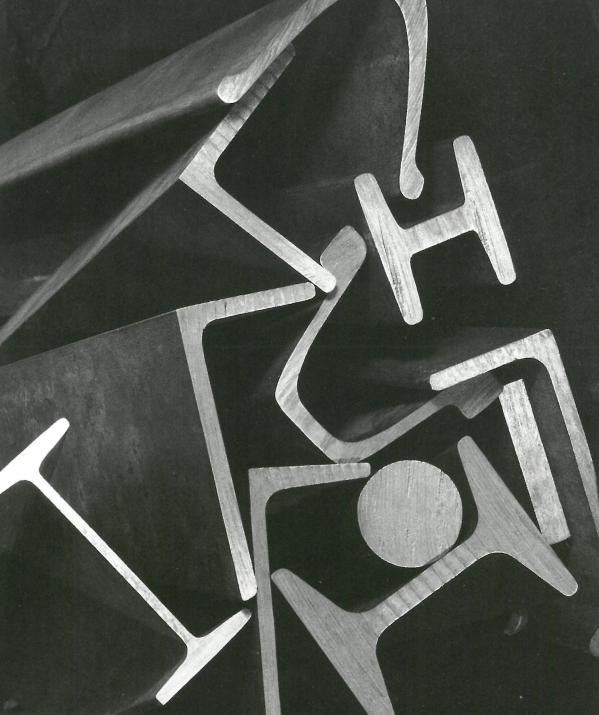 Ludwig Windstosser: Profileisen, 1952-1953Silbergelatinepapier
Industriefotografie
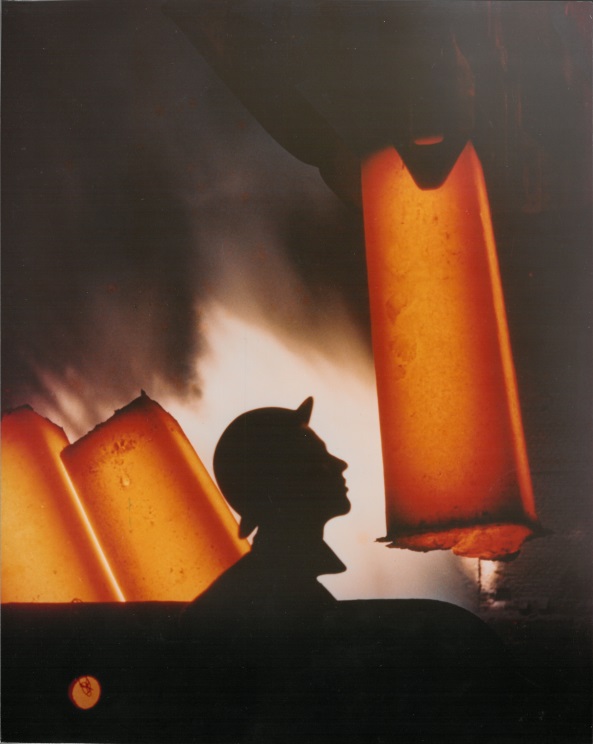 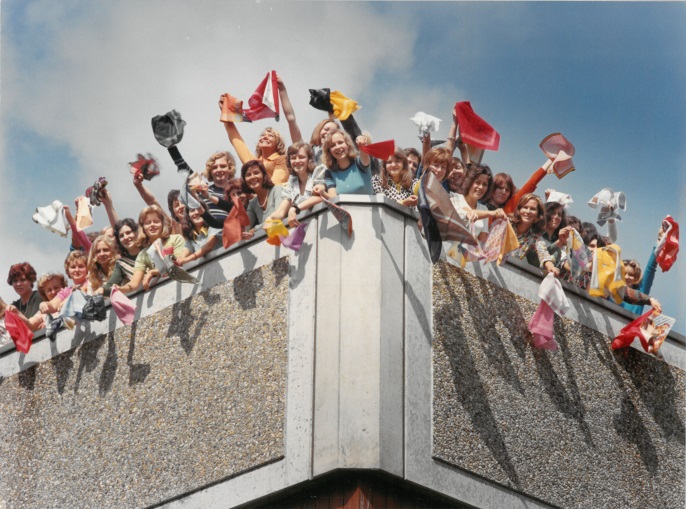 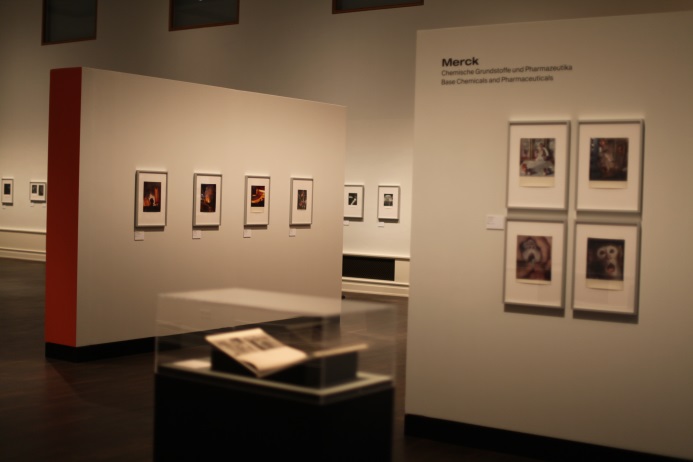 Lauffenmühle, 1975
Mannesmann, 1955
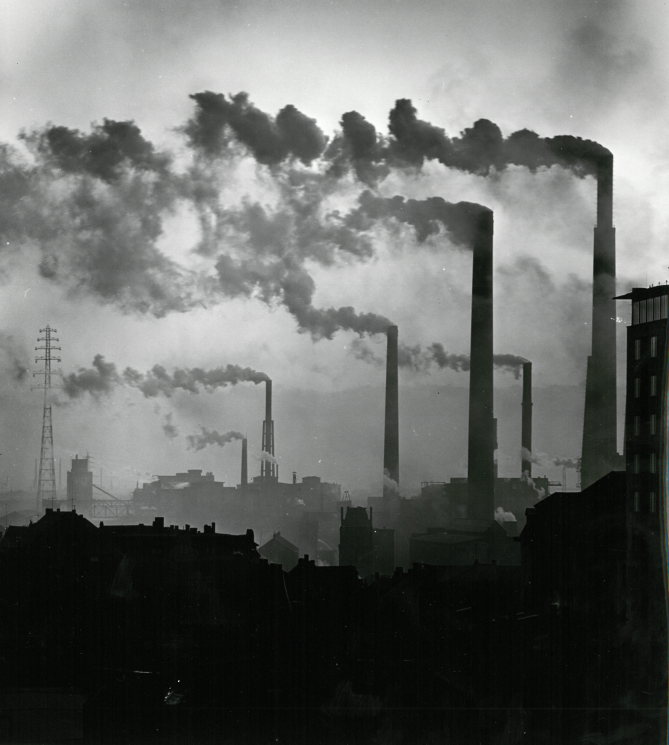 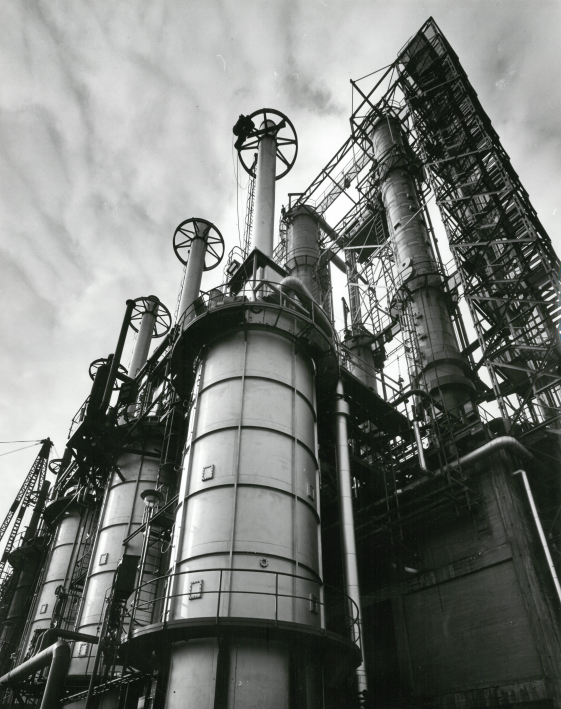 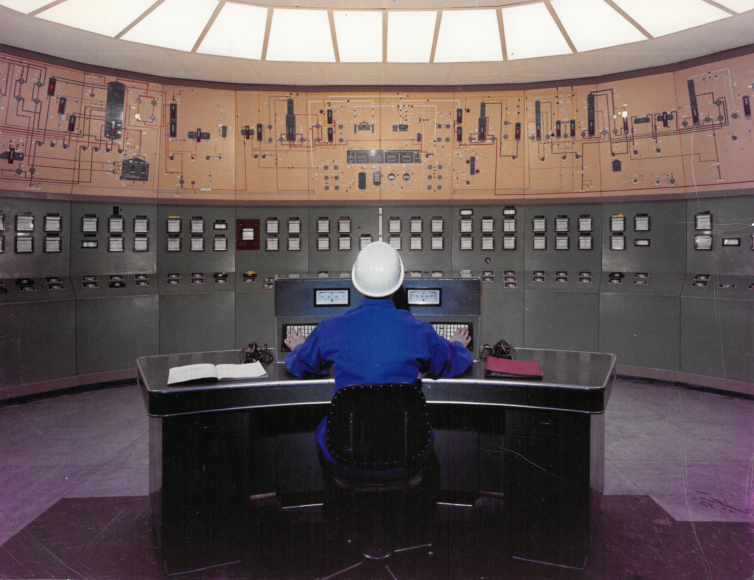 Teer (VfT), vor 1958
Aral, 1965-1969
Ruhrkohle, 1950-1970
Städtebildband
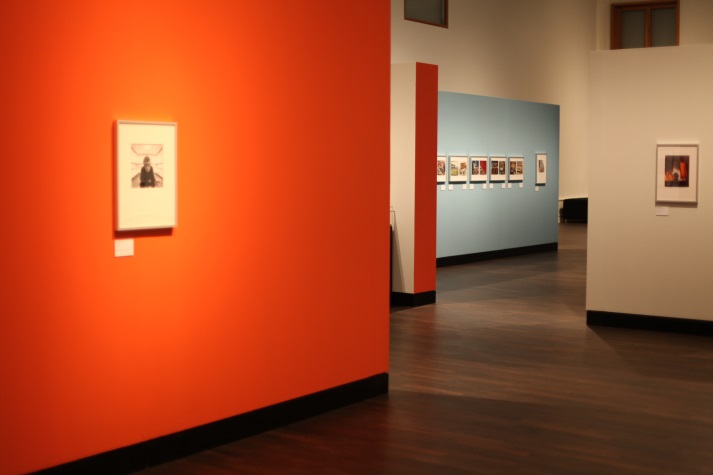 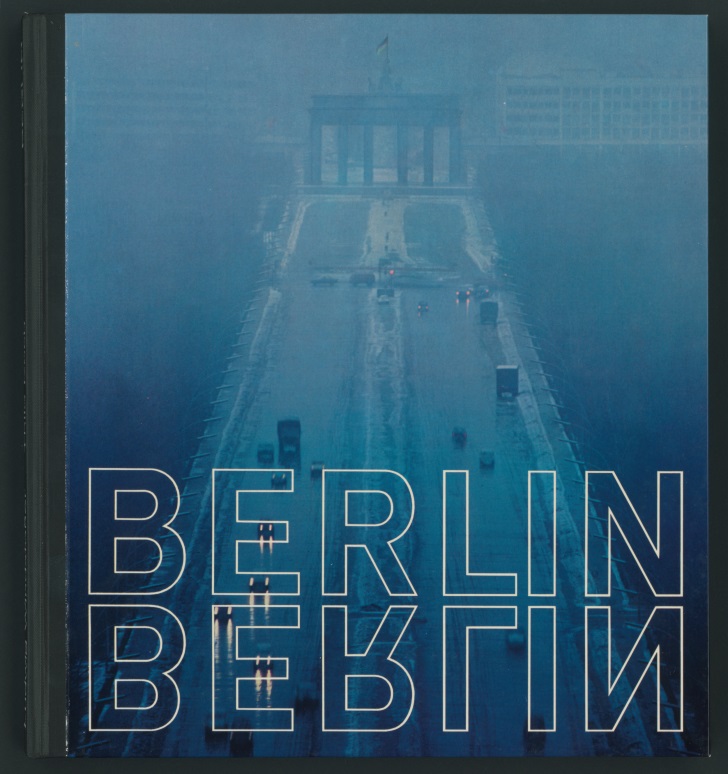 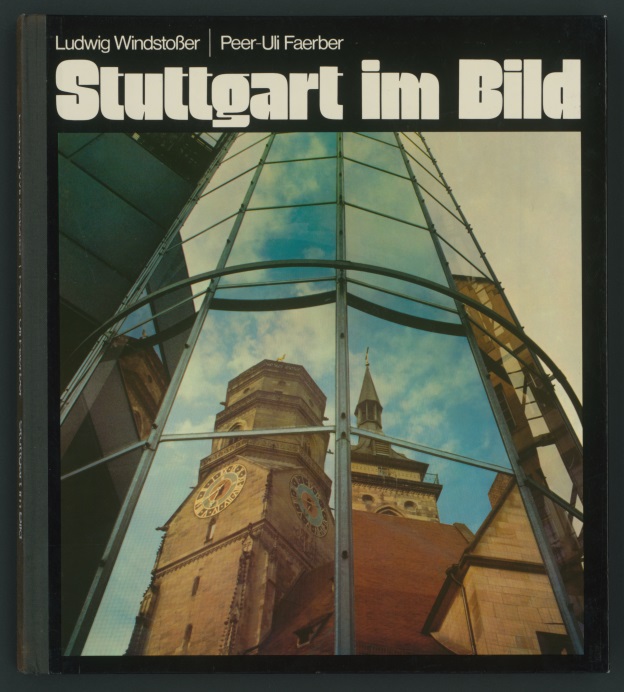 1974
1972
Herzlichen Dank für Ihre Aufmerksamkeit!